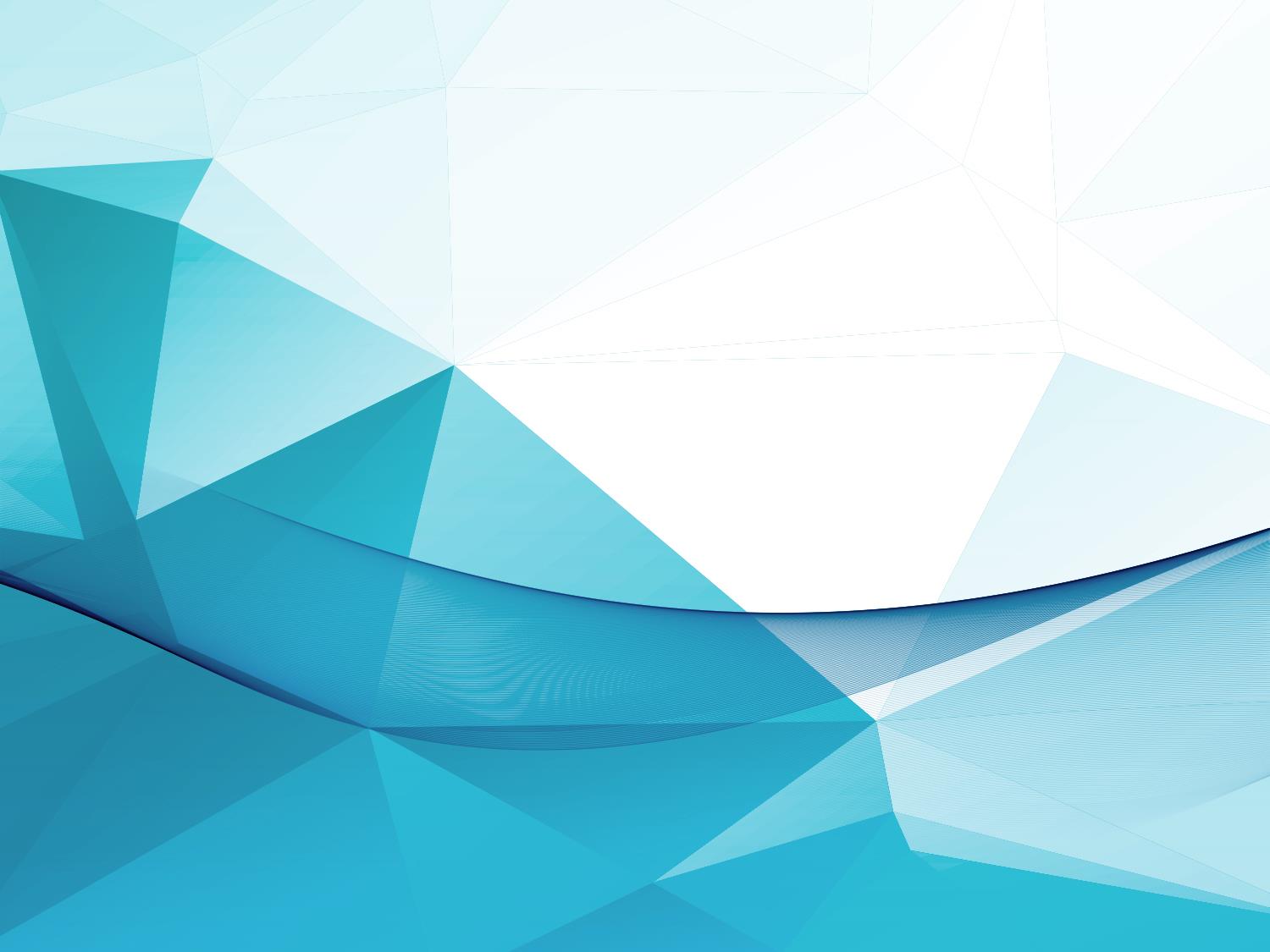 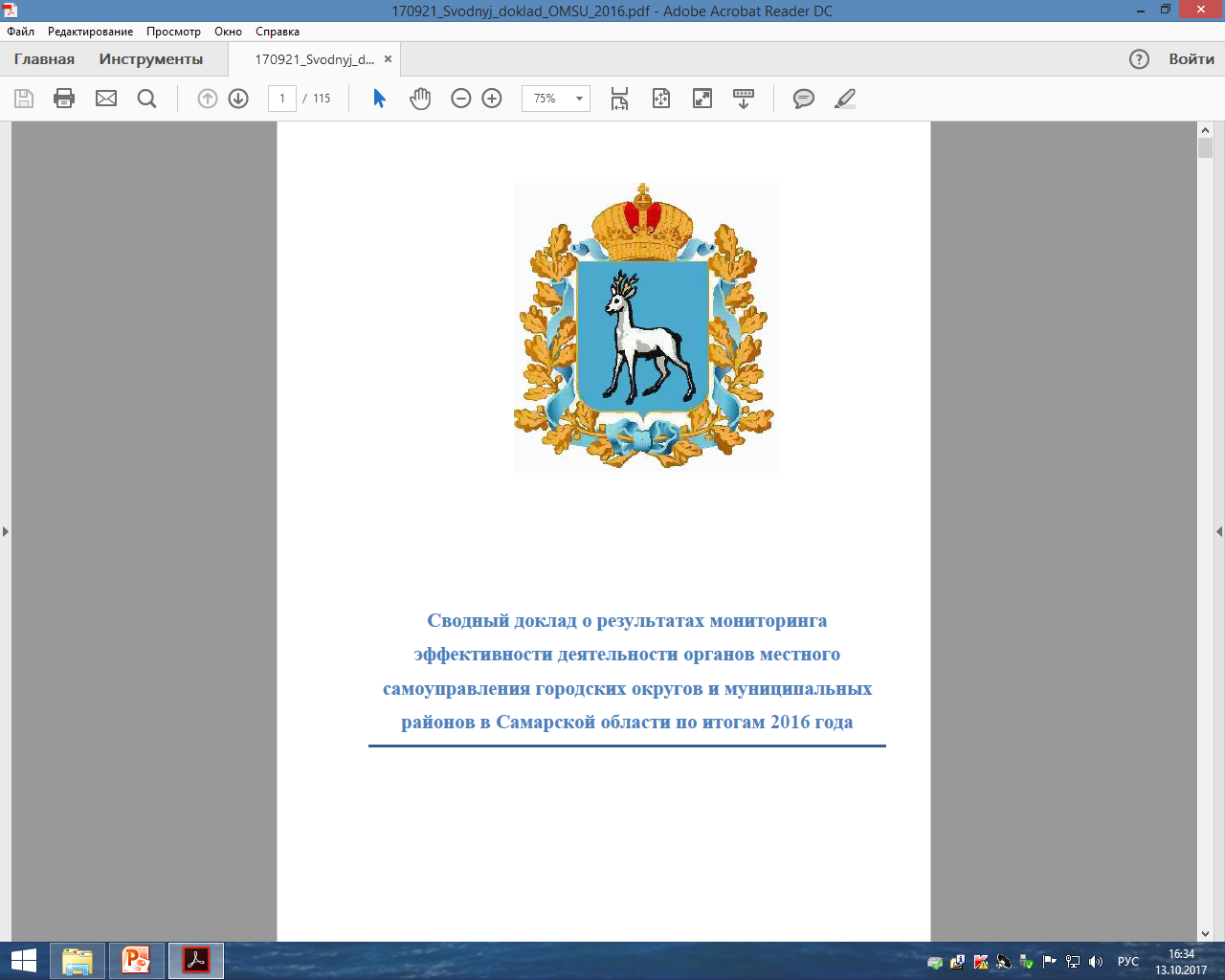 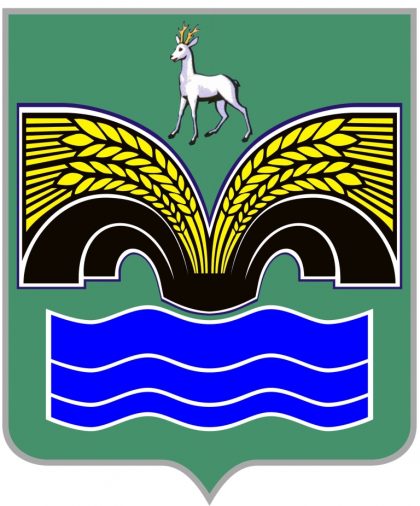 Стратегия развития Самарской области и муниципального района Красноярский с.п. Красный Яр
2018 год
1
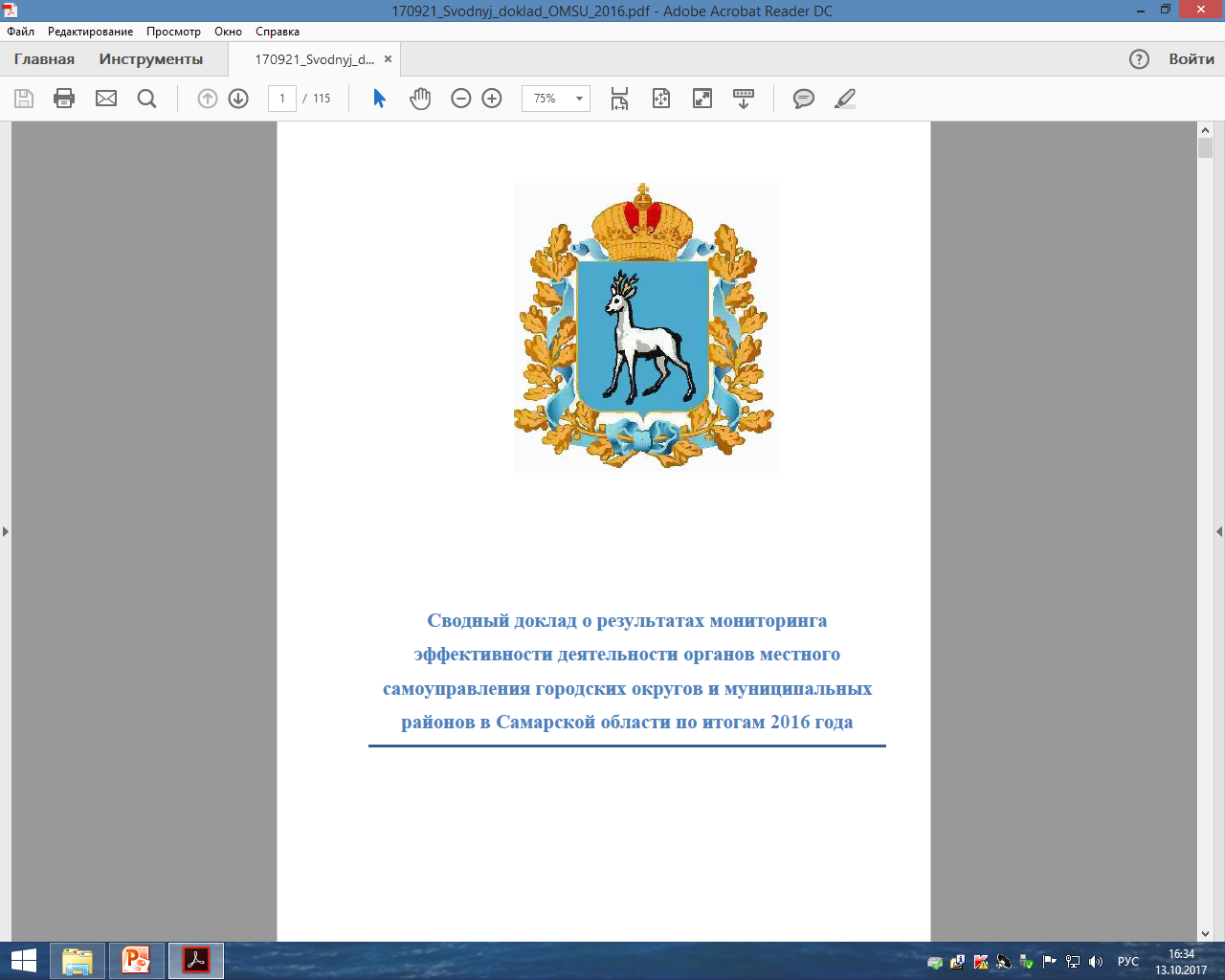 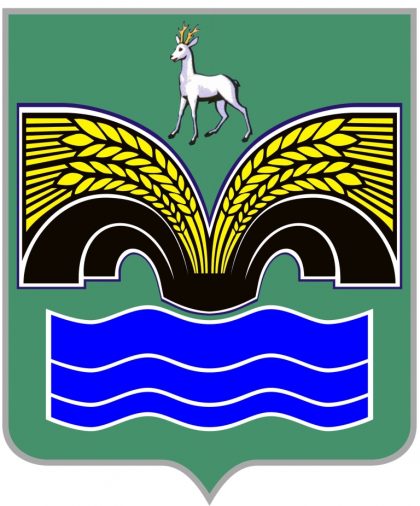 Стратегия развития Самарской области и муниципального района Красноярский
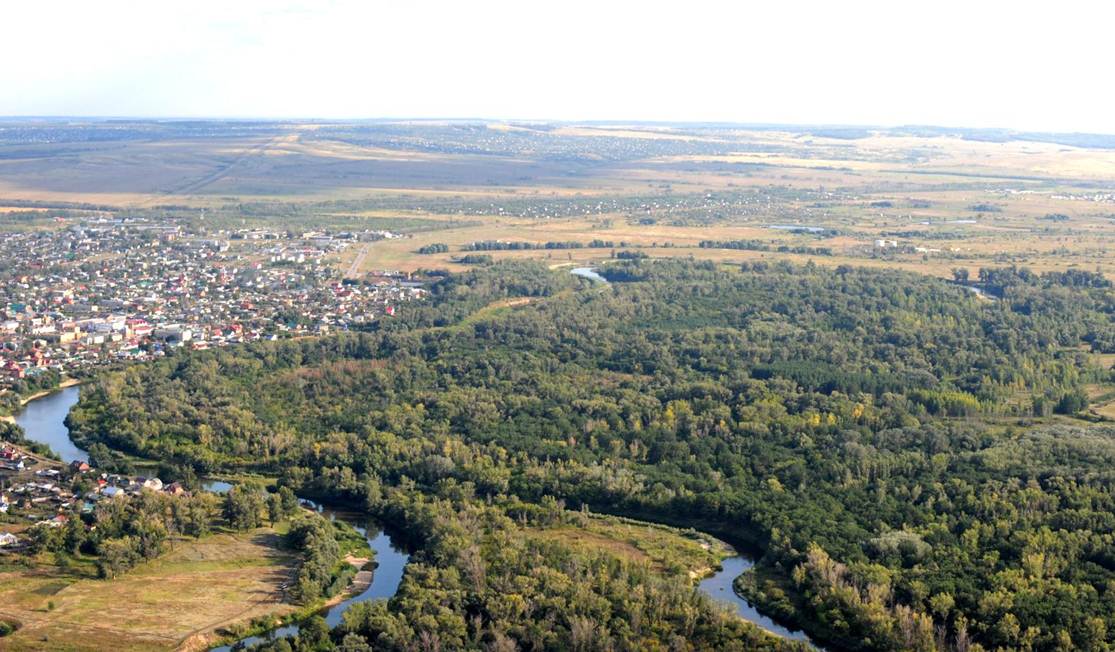 СТРАТЕГИЯ РАЗВИТИЯ МУНИЦИПАЛЬНОГО  РАЙОНА КРАСНОЯРСКИЙ на период до 2030 года
Стратегический форсайт 
«Желаемый образ будущего 
муниципального района Красноярский»
 


Полянскова Наталья, директор научно-исследовательского института регионального развития, 
сертифицированный эксперт по проектному управлению (ПМ «СТАНДАРТ»), 
к.э.н., доцент ФГБОУ ВО «Самарский государственный экономический университет»
СТРАТЕГИЯ РАЗВИТИЯ МУНИЦИПАЛЬНОГО  РАЙОНА КРАСНОЯРСКИЙ на период до 2030 года
Стратегия включает
Относительно  небольшой  набор задач
Относительно  небольшой  набор задач
Четкие  формулировки  целей
Продуманную,  специфичную  миссию
СТРАТЕГИЯ РАЗВИТИЯ МУНИЦИПАЛЬНОГО  РАЙОНА КРАСНОЯРСКИЙ на период до 2030 года
Образ желаемого будущего 
и стратегические приоритеты развития»
Краткие результаты социологического опроса населения муниципального района Красноярский
СТРАТЕГИЯ РАЗВИТИЯ МУНИЦИПАЛЬНОГО  РАЙОНА КРАСНОЯРСКИЙ на период до 2030 года
СТРАТЕГИЯ РАЗВИТИЯ МУНИЦИПАЛЬНОГО  РАЙОНА КРАСНОЯРСКИЙ на период до 2030 года
СТРАТЕГИЯ РАЗВИТИЯ МУНИЦИПАЛЬНОГО  РАЙОНА КРАСНОЯРСКИЙ на период до 2030 года
СТРАТЕГИЯ РАЗВИТИЯ МУНИЦИПАЛЬНОГО  РАЙОНА КРАСНОЯРСКИЙ на период до 2030 года
СИЛЬНЫЕ СТОРОНЫ РАЙОНА
СТРАТЕГИЯ РАЗВИТИЯ МУНИЦИПАЛЬНОГО  РАЙОНА КРАСНОЯРСКИЙ на период до 2030 года
Привлекательность района для трудовой миграции
Дифференцированная структура промышленного производства
Наличие конкурентных преимуществ
СИЛЬНЫЕ СТОРОНЫ РАЙОНА
СТРАТЕГИЯ РАЗВИТИЯ МУНИЦИПАЛЬНОГО  РАЙОНА КРАСНОЯРСКИЙ на период до 2030 года
Наличие свободных производственных площадок
Рост числа занятых в экономике и низкий уровень безработицы
Обеспеченность врачами
СИЛЬНЫЕ СТОРОНЫ РАЙОНА
СТРАТЕГИЯ РАЗВИТИЯ МУНИЦИПАЛЬНОГО  РАЙОНА КРАСНОЯРСКИЙ на период до 2030 года
Развитый малый бизнес и деловой климат
Рост сектора розничной торговли
Рост бюджетной обеспеченности (налоговый и неналоговый  доход на душу населения)
СИЛЬНЫЕ СТОРОНЫ РАЙОНА
СТРАТЕГИЯ РАЗВИТИЯ МУНИЦИПАЛЬНОГО  РАЙОНА КРАСНОЯРСКИЙ на период до 2030 года
Использование программно-целевого и проектного методов управления муниципальным образованием
Высокая обеспеченность учреждениями культурно- досугового типа и  библиотеками
Удовлетворительное состояние зданий учреждений социальной инфраструктуры
СИЛЬНЫЕ СТОРОНЫ РАЙОНА
СТРАТЕГИЯ РАЗВИТИЯ МУНИЦИПАЛЬНОГО  РАЙОНА КРАСНОЯРСКИЙ на период до 2030 года
Вовлеченность жителей района , в т.ч. молодежи, в общественную спортивную и культурно- досуговую деятельность
Высокий уровень обеспеченности жильем и рост общей площади вводимого в эксплуатацию жилья
Высокая обеспеченность системами жизнеобеспечения
СИЛЬНЫЕ СТОРОНЫ РАЙОНА
СТРАТЕГИЯ РАЗВИТИЯ МУНИЦИПАЛЬНОГО  РАЙОНА КРАСНОЯРСКИЙ на период до 2030 года
Высокое качество состояния жилья
Рост уровня благоустройства территории
Высокий уровень озеленения территории  и хорошая экологическая  обстановка
СИЛЬНЫЕ СТОРОНЫ РАЙОНА
СТРАТЕГИЯ РАЗВИТИЯ МУНИЦИПАЛЬНОГО  РАЙОНА КРАСНОЯРСКИЙ на период до 2030 года
СЛАБЫЕ СТОРОНЫ РАЙОНА
СТРАТЕГИЯ РАЗВИТИЯ МУНИЦИПАЛЬНОГО  РАЙОНА КРАСНОЯРСКИЙ на период до 2030 года
СЛАБЫЕ СТОРОНЫ РАЙОНА
СТРАТЕГИЯ РАЗВИТИЯ МУНИЦИПАЛЬНОГО  РАЙОНА КРАСНОЯРСКИЙ на период до 2030 года
СЛАБЫЕ СТОРОНЫ РАЙОНА
СТРАТЕГИЯ РАЗВИТИЯ МУНИЦИПАЛЬНОГО  РАЙОНА КРАСНОЯРСКИЙ на период до 2030 года
СТРАТЕГИЧЕСКИЕ НАПРАВЛЕНИЯ
СТРАТЕГИЯ РАЗВИТИЯ МУНИЦИПАЛЬНОГО  РАЙОНА КРАСНОЯРСКИЙ на период до 2030 года
Красноярский район 2030 – лидер экономического роста, комфортная экосистема для жизни и работы
СТРАТЕГИЯ РАЗВИТИЯ МУНИЦИПАЛЬНОГО  РАЙОНА КРАСНОЯРСКИЙ на период до 2030 года
КЛЮЧЕВЫЕ ЗАДАЧИ
СТРАТЕГИЯ РАЗВИТИЯ МУНИЦИПАЛЬНОГО  РАЙОНА КРАСНОЯРСКИЙ на период до 2030 года
Ключевые образы будущего
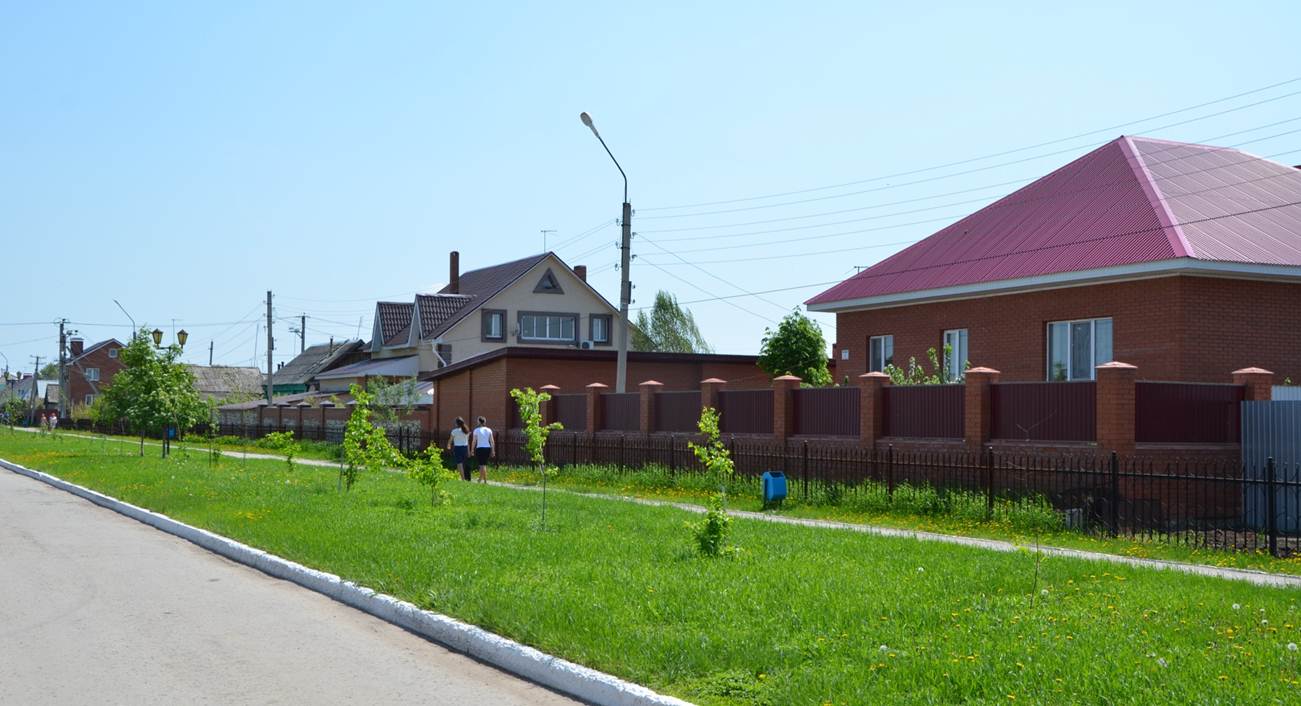 ЧЕЛОВЕЧЕСКИЙ КАПИТАЛ
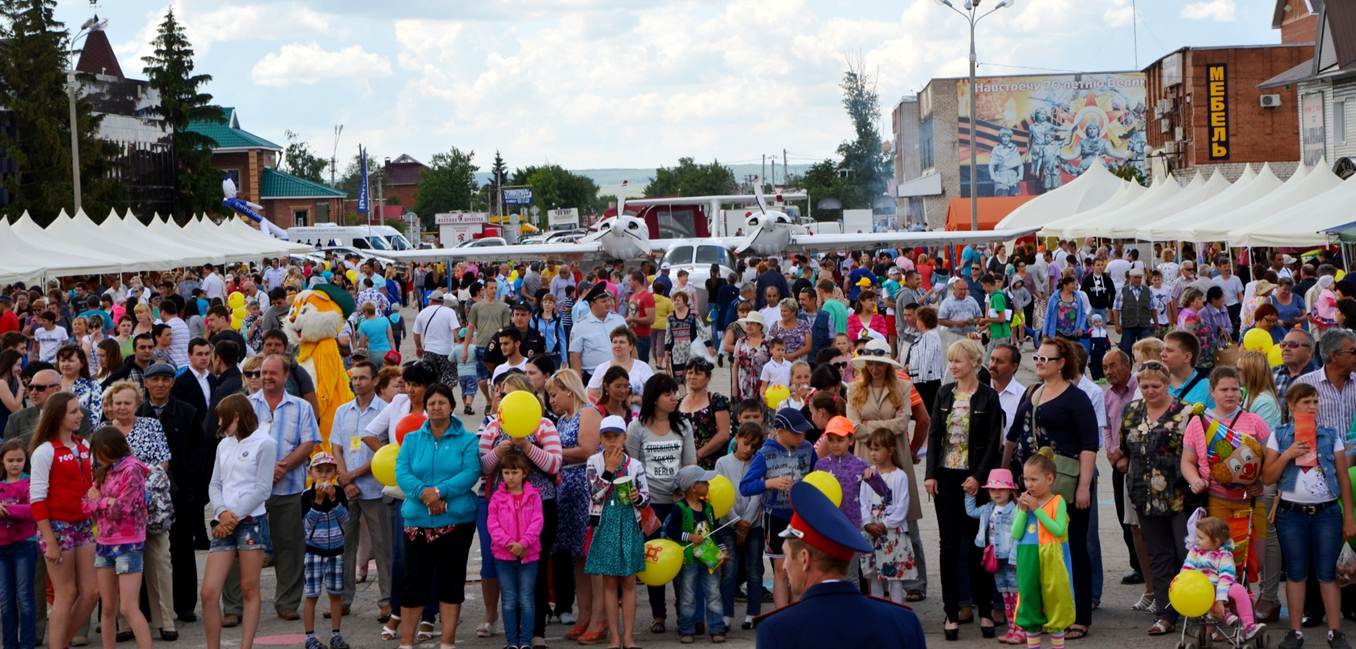 КОМФОРТНАЯ СРЕДА ПРОЖИВАНИЯ
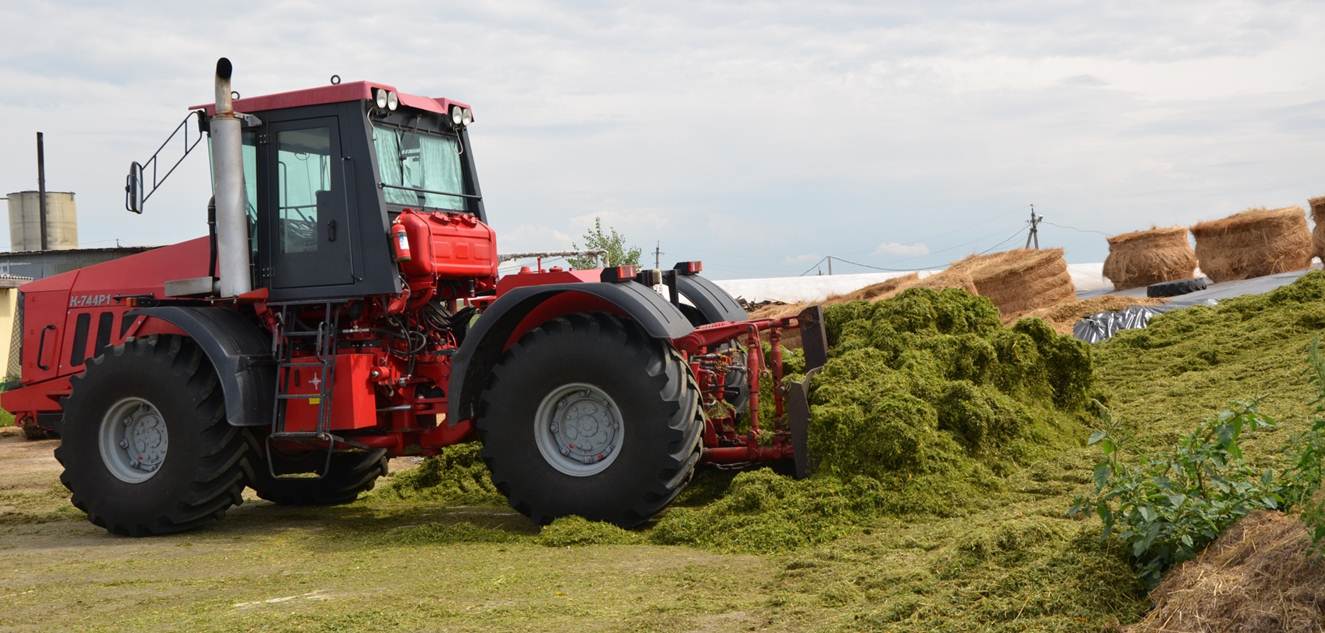 Экономика будущего
Предложения в проект «Стратегия -2030» можно высказать 9 сентября
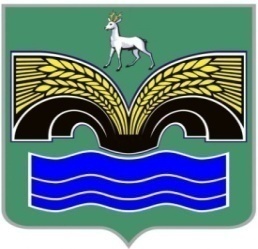 СТРАТЕГИЯ РАЗВИТИЯ МУНИЦИПАЛЬНОГО РАЙОНА КРАСНОЯРСКИЙ с.п. Красный Ярна период до 2030 года
Комфортная среда проживания
1. Комплексное освоение территорий под ИЖС и увеличение объемов жилищного строительства
Проекты: Завершение проектов «Экодолье», «ЯР ПАРК
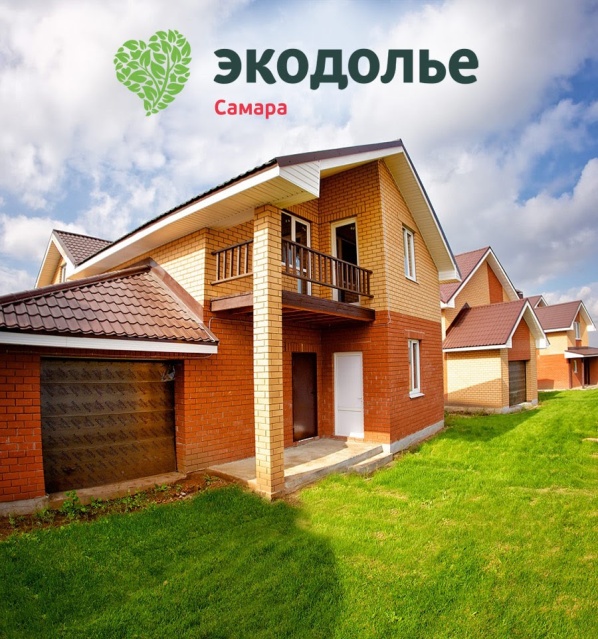 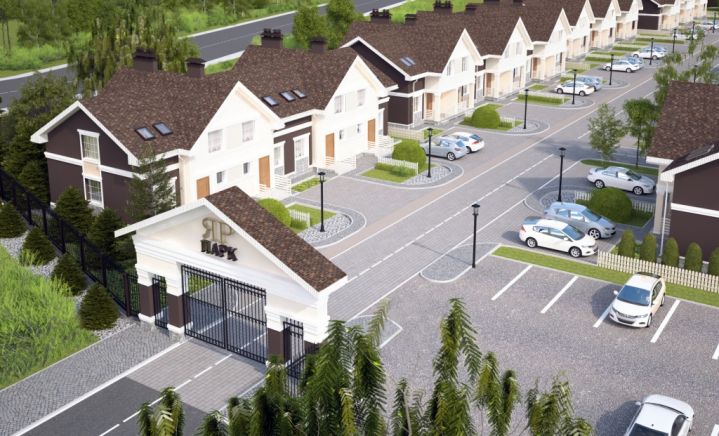 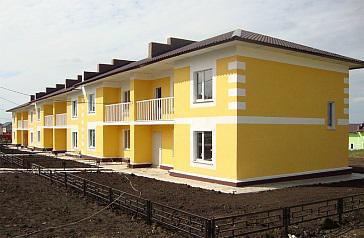 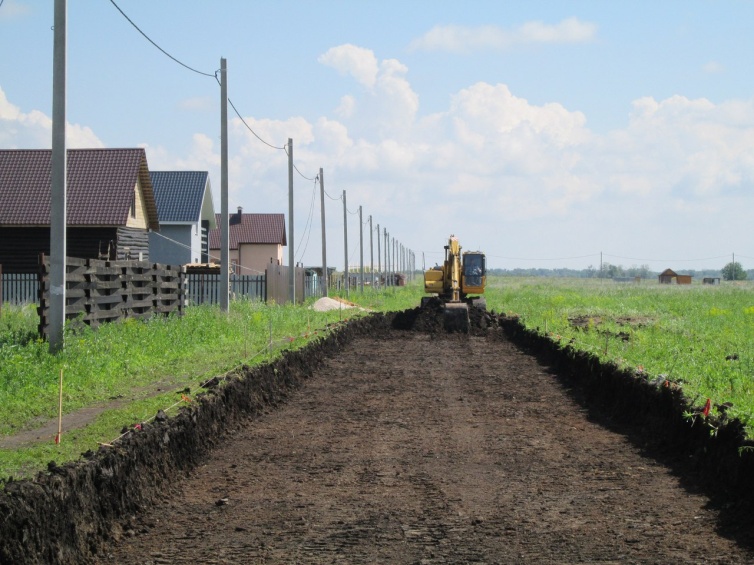 23
СТРАТЕГИЯ РАЗВИТИЯ МУНИЦИПАЛЬНОГО РАЙОНА КРАСНОЯРСКИЙ  с.п. Красный Ярна период до 2030 года
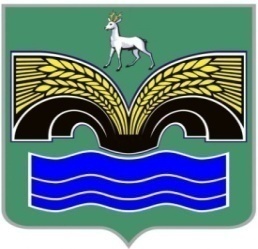 Строительство и ремонт сети безопасных и качественных автодорог с твердым покрытием местного значения и сокращение доли автодорог не отвечающим нормативным требованиям до 20% к 2030 году.
Проекты:
Муниципальная районная программа «Развитие дорожной инфраструктуры».
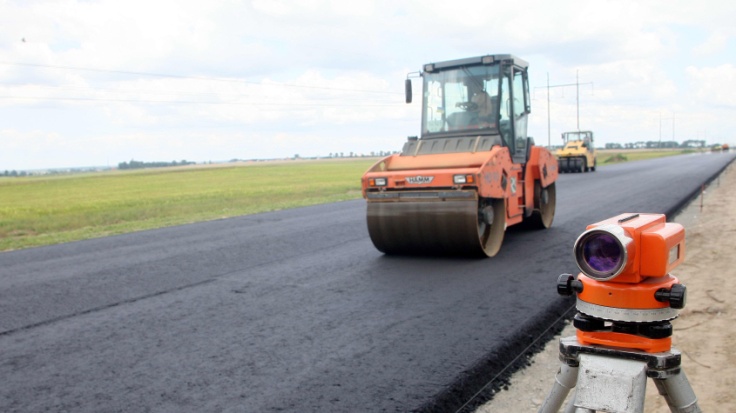 Строительство обводной дороги на п. Кириллинский
24
СТРАТЕГИЯ РАЗВИТИЯ МУНИЦИПАЛЬНОГО РАЙОНА КРАСНОЯРСКИЙ с.п. Красный Ярна период до 2030 года
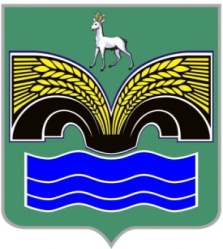 Реконструкция и модернизация  коммунальной системы с.п. Красный яр:

- теплоснабжения
- водоотведения
 


- электроснабжения
- системы уличного освещение




Газификация населенных пунктов (с. Верхняя Солонцовка)
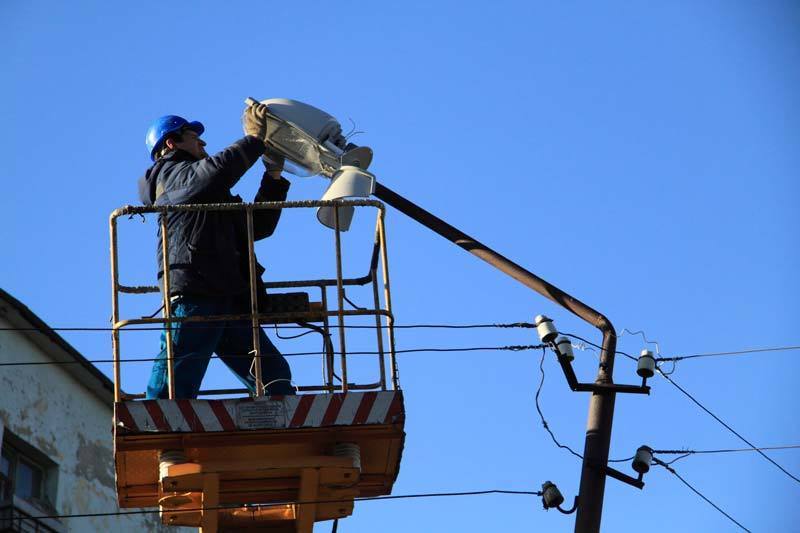 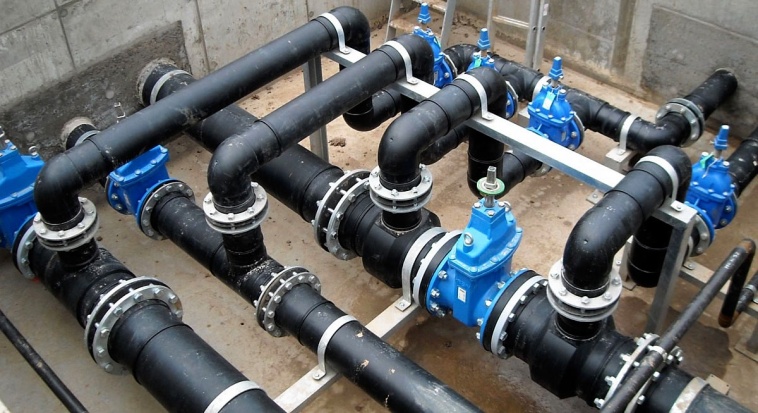 25
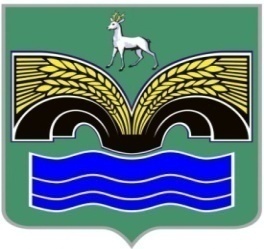 СТРАТЕГИЯ РАЗВИТИЯ МУНИЦИПАЛЬНОГО РАЙОНА КРАСНОЯРСКИЙ  с.п. Красный Ярна период до 2030 года
1 . Расчистка русла рек Сок и Кондурча








2 Благоустройство мест общего пользования (пляжи, тротуары)
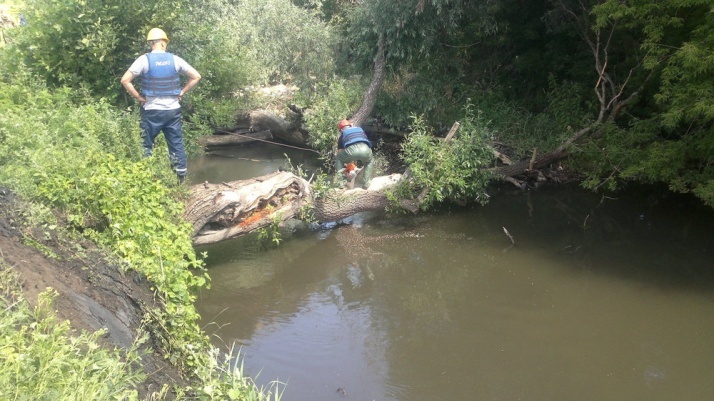 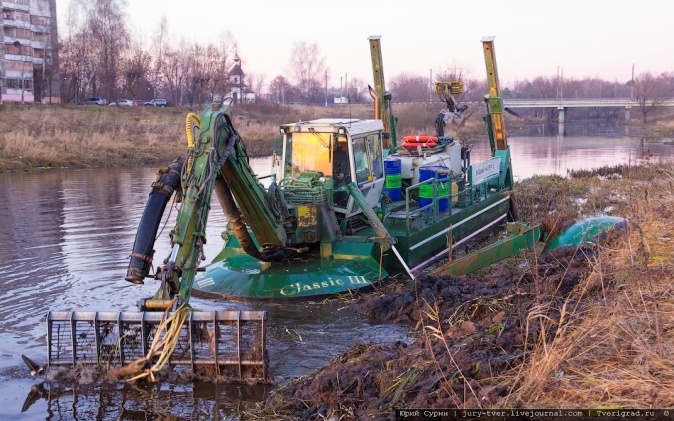 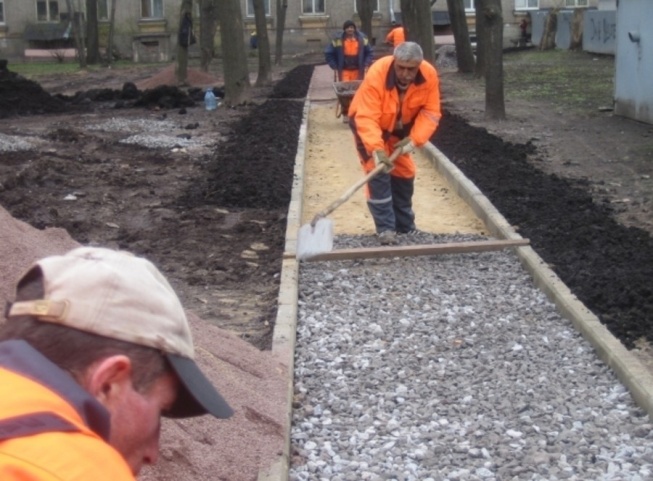 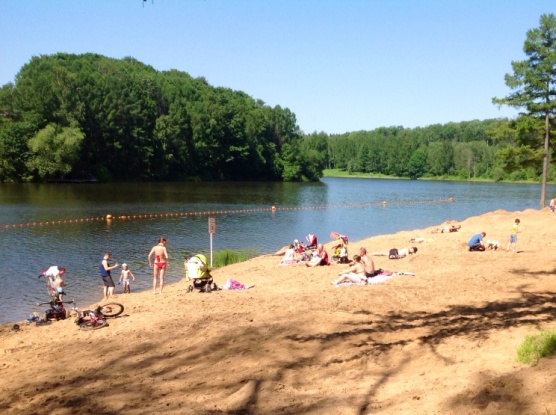 26
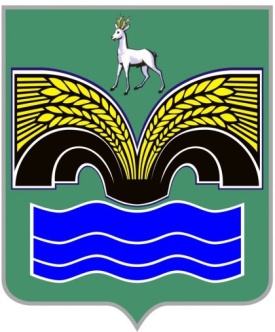 СТРАТЕГИЯ РАЗВИТИЯ МУНИЦИПАЛЬНОГО РАЙОНА КРАСНОЯРСКИЙ  с.п. Красный Ярна период до 2030 года
Участие  в муниципальной программе  
«Безопасный район»
Установка камер наблюдения
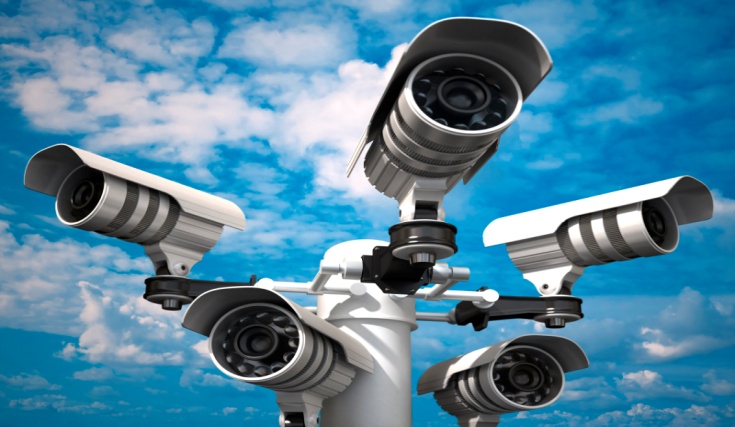 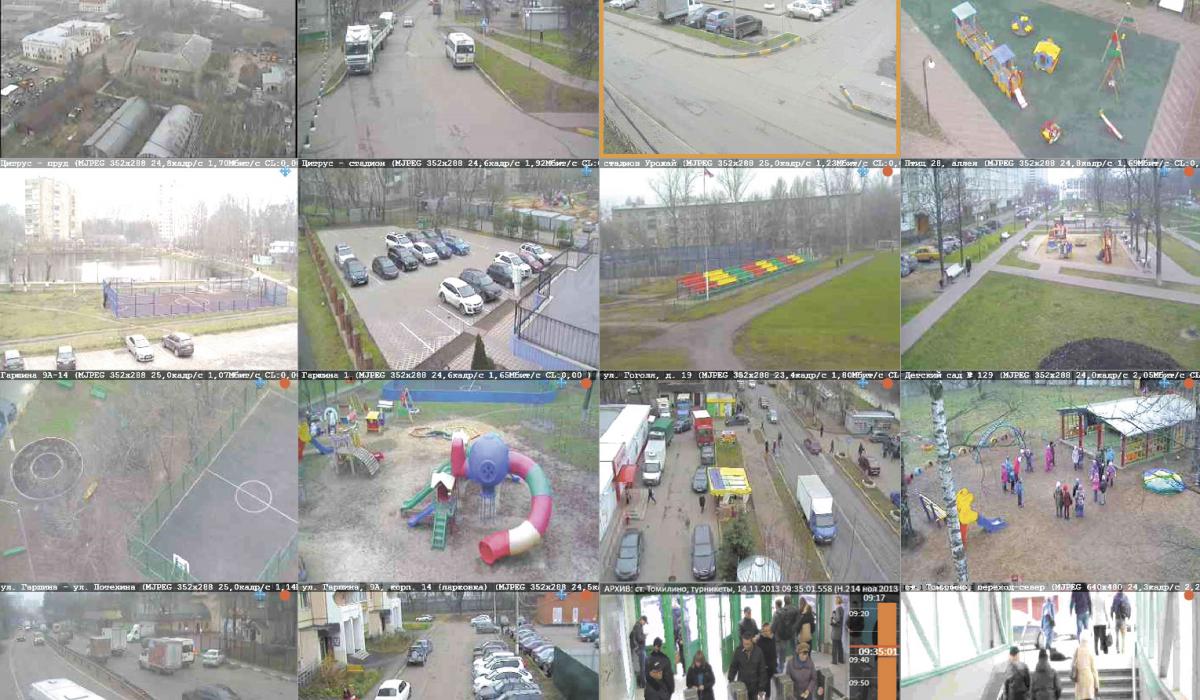 27
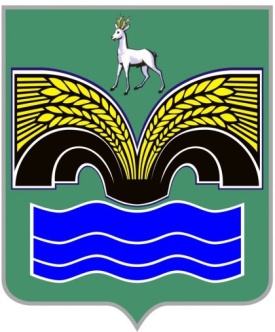 СТРАТЕГИЯ РАЗВИТИЯ МУНИЦИПАЛЬНОГО РАЙОНА КРАСНОЯРСКИЙ  в с.п. Красный Ярна период до 2030 года
Человеческий капитал
Строительство новых социальных объектов до 2030 года и увеличение доли учащихся в первую смену до 100%.
Строительство школьных и дошкольных учреждений с. Белозерки («Экодолье»)








Капительный ремонт детских садов с. Красный Яр : дс «Теремок», дс «Ромашка»
Капительный ремонт ГБОУ СОШ с. Красный Яр
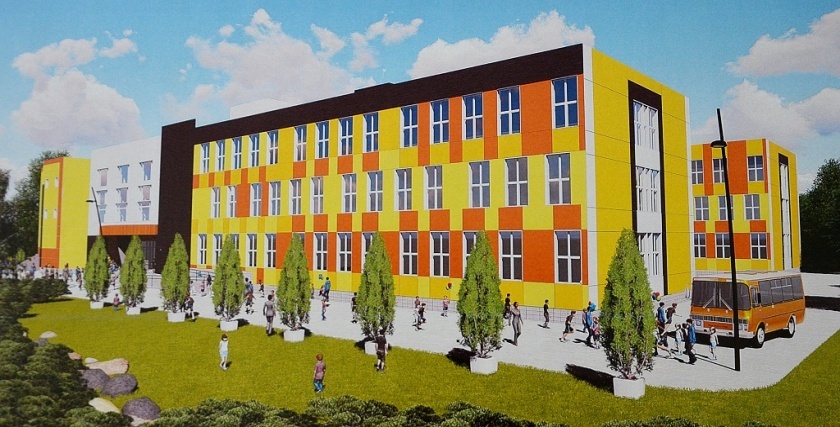 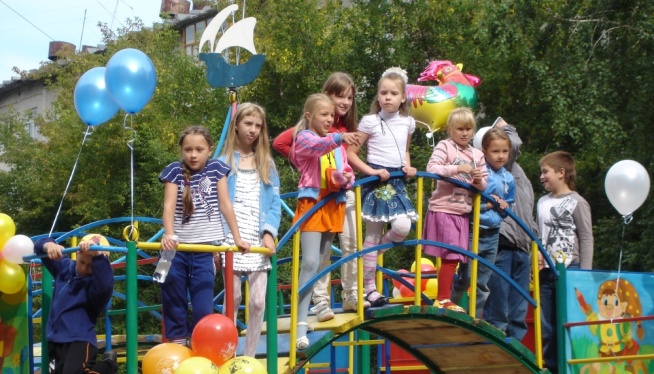 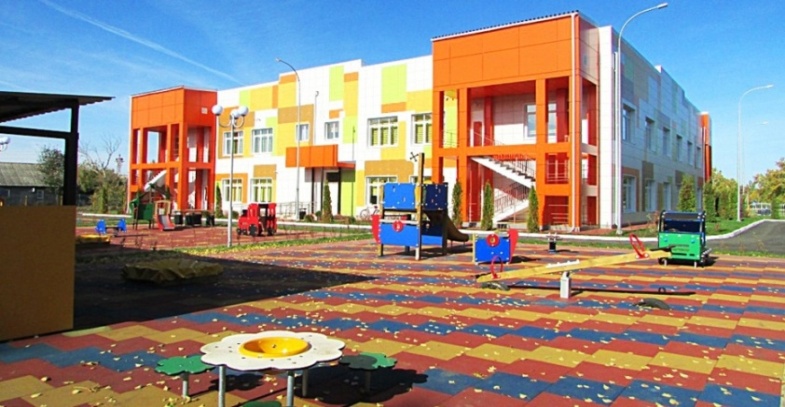 28
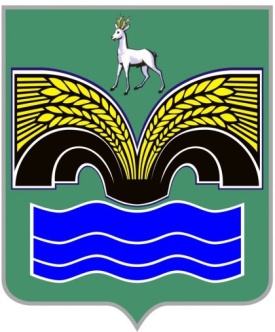 СТРАТЕГИЯ РАЗВИТИЯ МУНИЦИПАЛЬНОГО РАЙОНА КРАСНОЯРСКИЙ с.п.  Красный Яр на период до 2030 года
Реконструкция и развитие  ГБОУ СОШ «Детско- юношеской конно- спортивной школы»










Перенос музея истории района в здание  спорткомплекса на  ул. Советская с включением его в туристические маршруты и этнотуризм;
Муниципальная программа  «Реконструкция культурно-досуговых центров  клубного типа на территории сельских поселений до 2024 года».
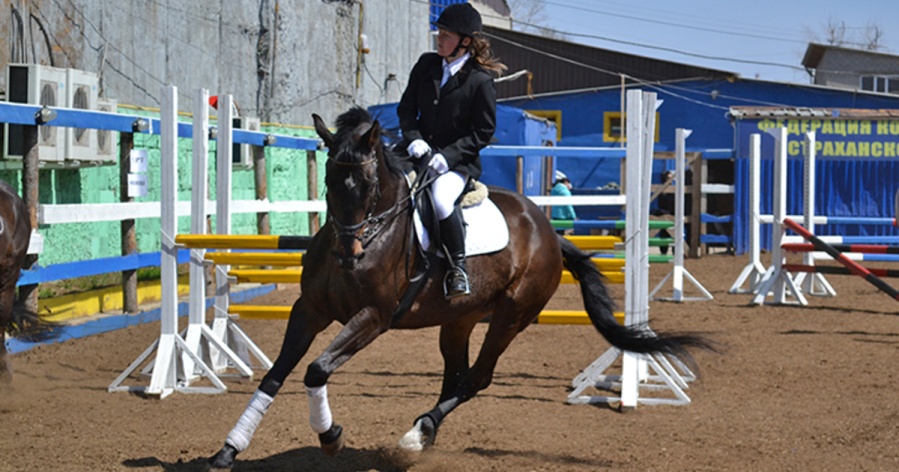 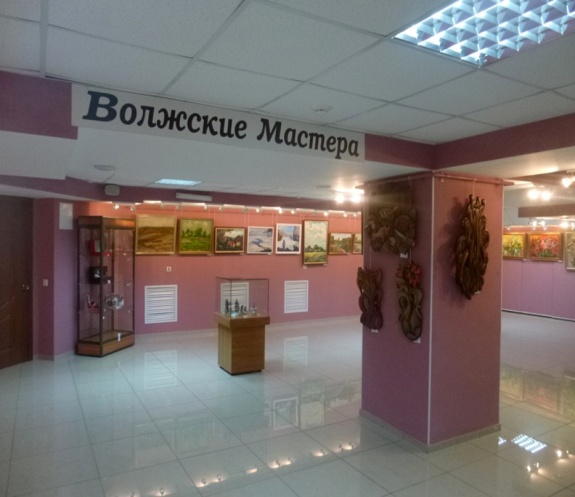 29
СТРАТЕГИЯ РАЗВИТИЯ МУНИЦИПАЛЬНОГО РАЙОНА КРАСНОЯРСКИЙ  в с.п. Красный Ярна период до 2030 года
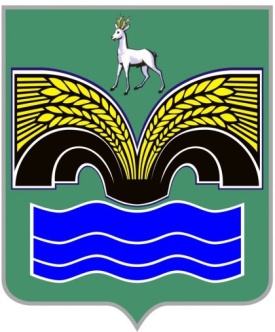 Строительство физкультурно-спортивного комплекса отвечающих современным  условиям в с. Красный Яр






Реконструкция системы теплоснабжения в ГБОУ СОШ с. Красный Яр
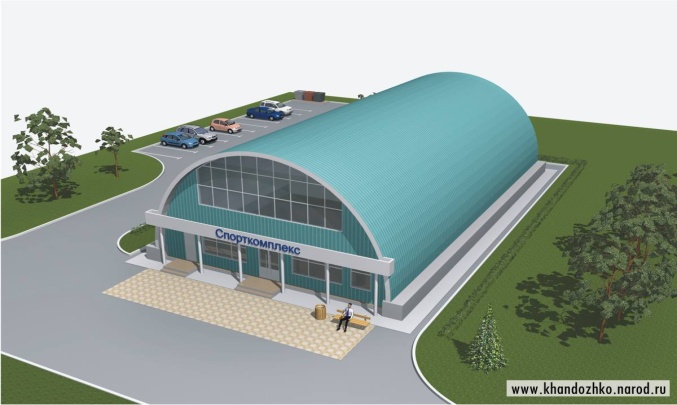 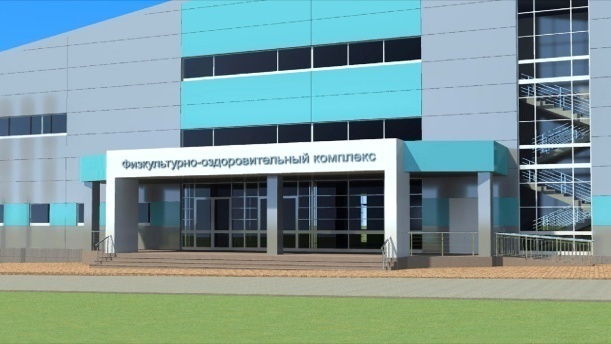 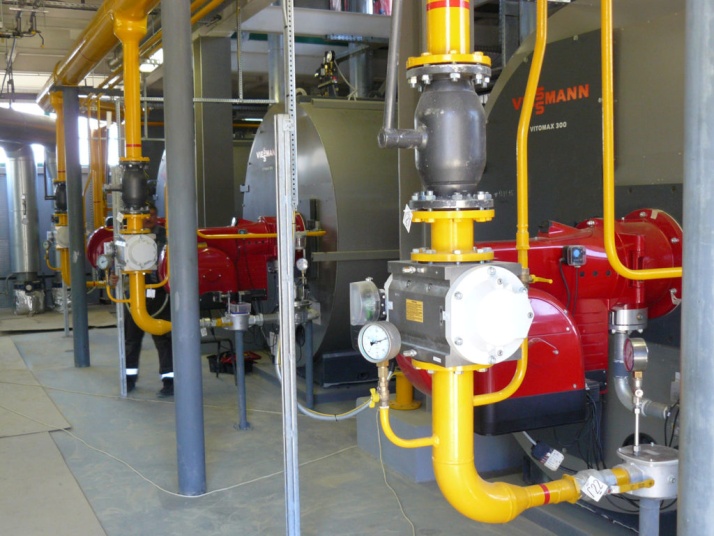 30
СТРАТЕГИЯ РАЗВИТИЯ МУНИЦИПАЛЬНОГО РАЙОНА КРАСНОЯРСКИЙ  в с.п. Красный Ярна период до 2030 года
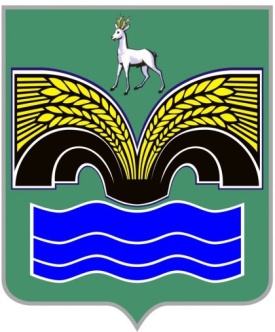 Строительство универсальных и детских площадок
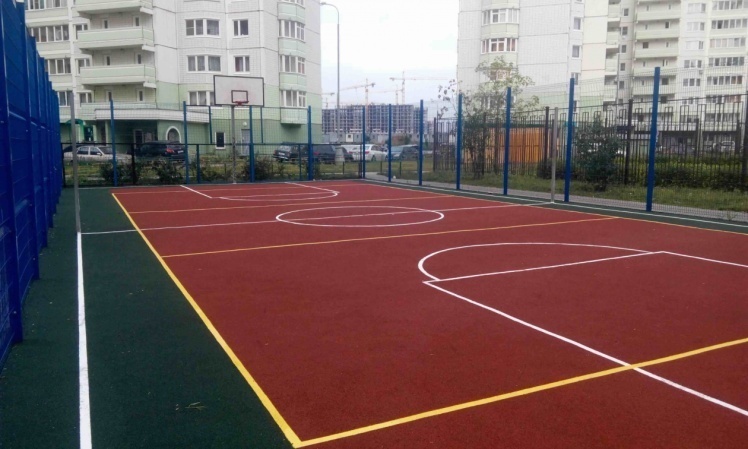 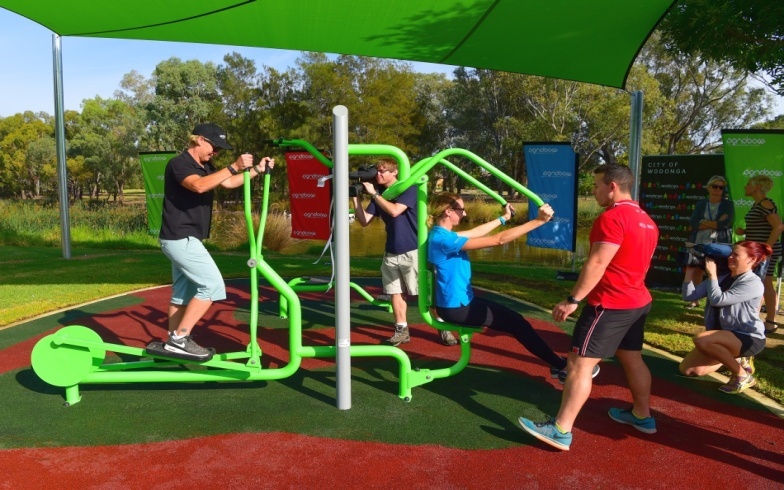 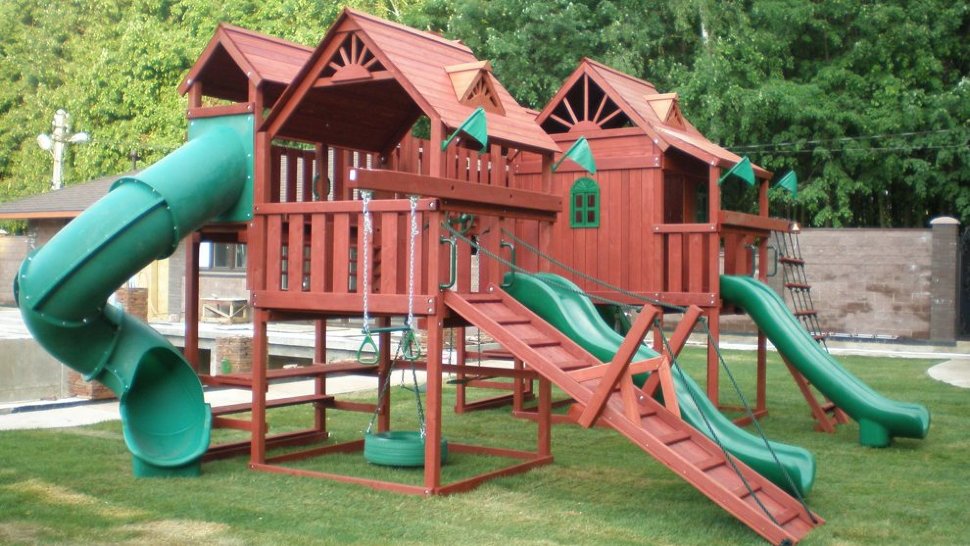 31
СТРАТЕГИЯ РАЗВИТИЯ МУНИЦИПАЛЬНОГО РАЙОНА КРАСНОЯРСКИЙ  в с.п. Красный Ярна период до 2030 года
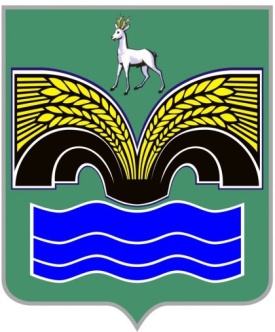 Создание объектов туризма и рекреации
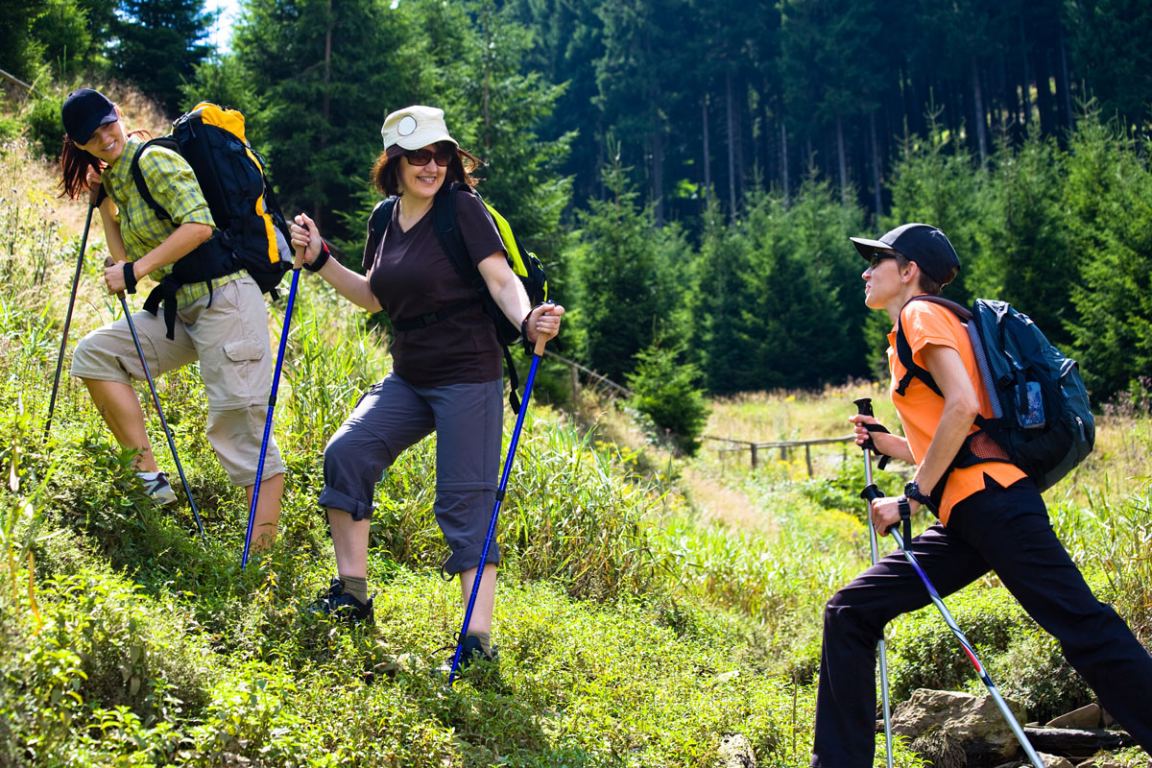 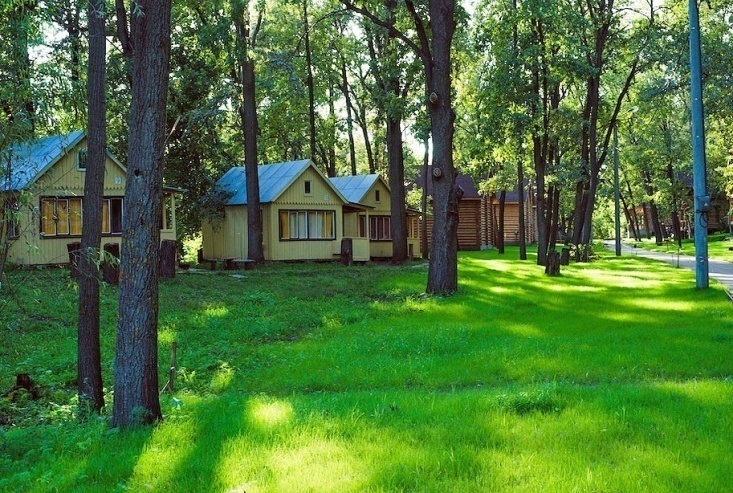 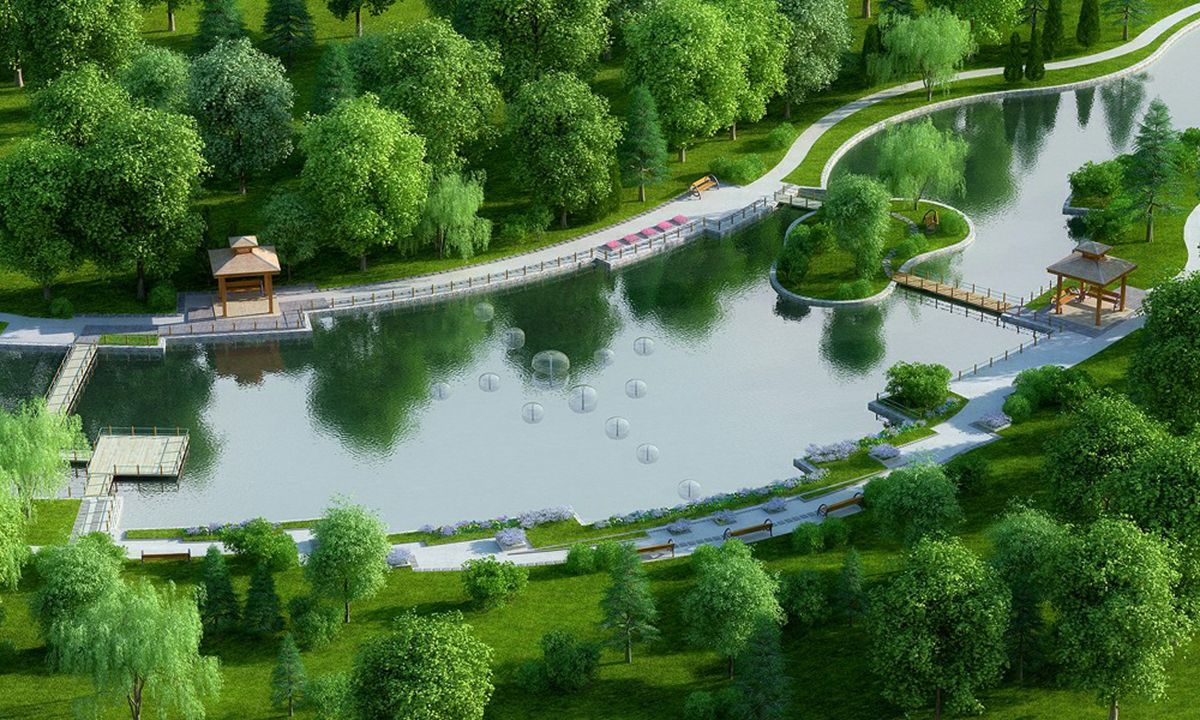 32
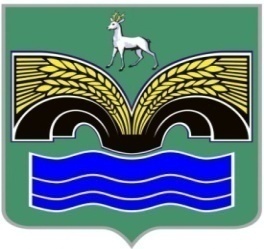 СТРАТЕГИЯ РАЗВИТИЯ МУНИЦИПАЛЬНОГО РАЙОНА КРАСНОЯРСКИЙ с.п. Красный Ярна период до 2030 года
Привлечении медицинских кадров  и обеспечение оптимальной доступности медицинских учреждений для населения и обеспеченности врачами до 40 человек на 10 тыс.
Строительство пристроя к поликлинике 
				Красноярской ЦРБ до 2022 года.





Создание межрайонного центра скорой медицинской помощи  
в с. Красный Яр
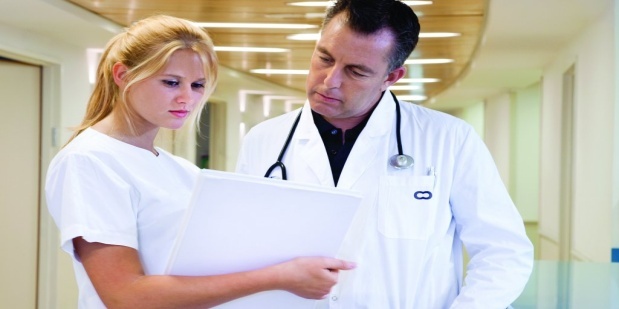 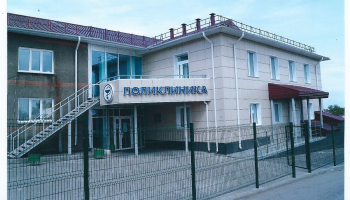 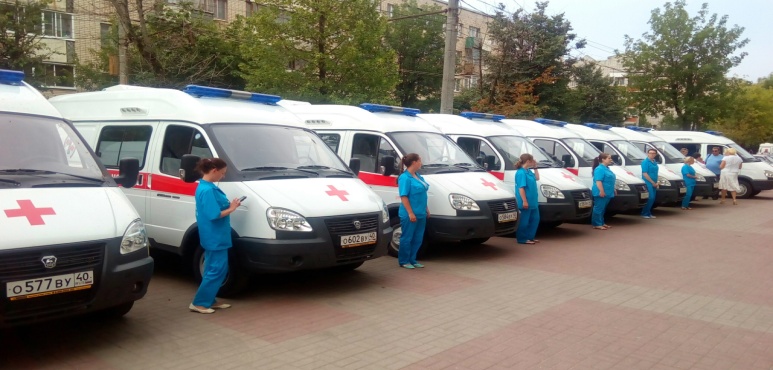 33
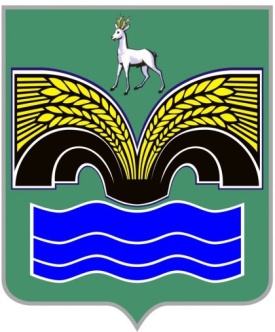 СТРАТЕГИЯ РАЗВИТИЯ МУНИЦИПАЛЬНОГО РАЙОНА КРАСНОЯРСКИЙ с.п. Красный Ярна период до 2030 года
Предоставления земельных участков  многодетным семьям имеющих трех и более детей в п.  Кондурчинский
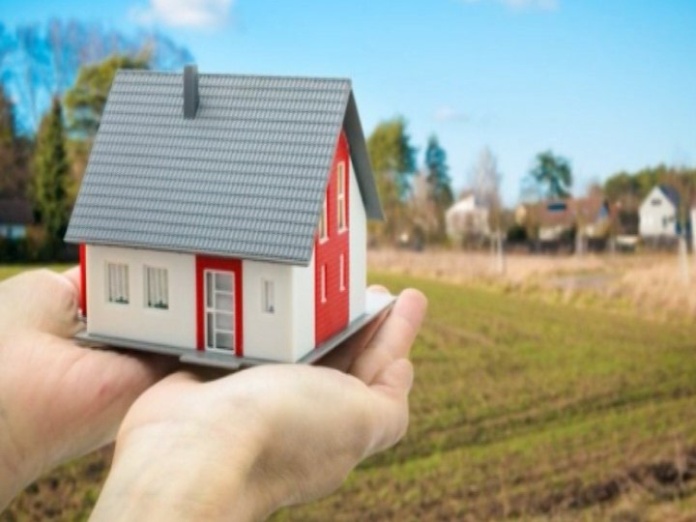 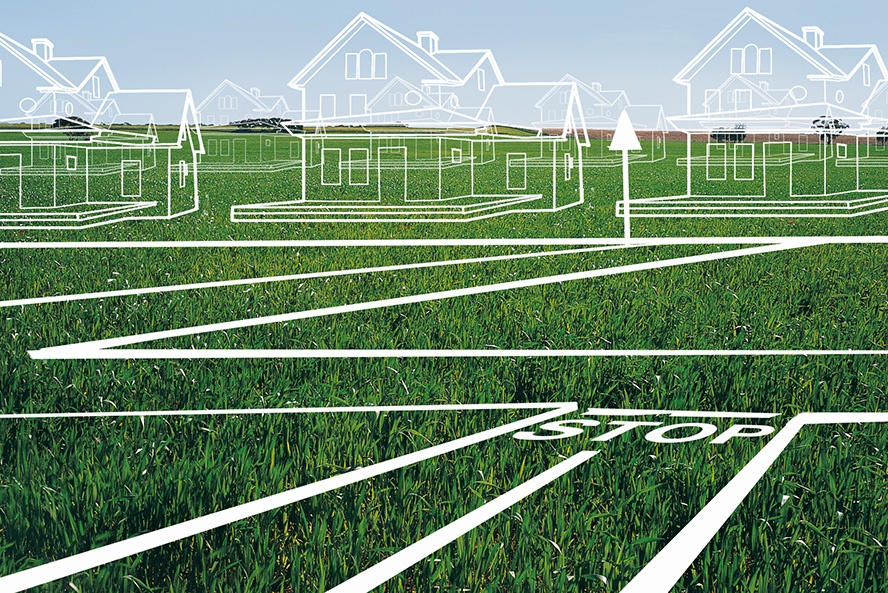 34
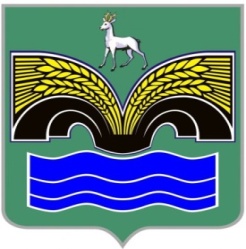 СТРАТЕГИЯ РАЗВИТИЯ МУНИЦИПАЛЬНОГО РАЙОНА КРАСНОЯРСКИЙ с.п. Красный Ярна период до 2030 года
Строительство АВТОВОКЗАЛА в с. Красный Яр










Капитальный ремонт СДК «Кондурчинский»
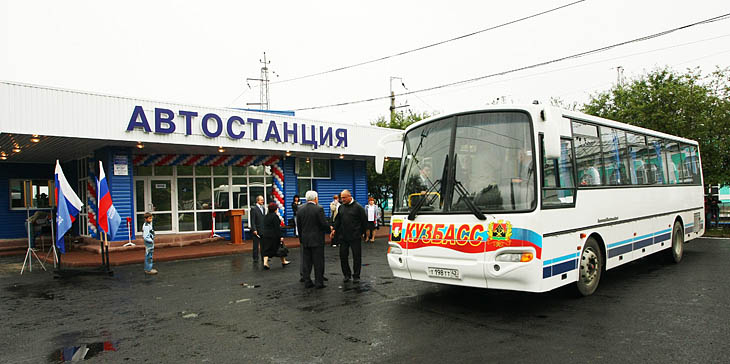 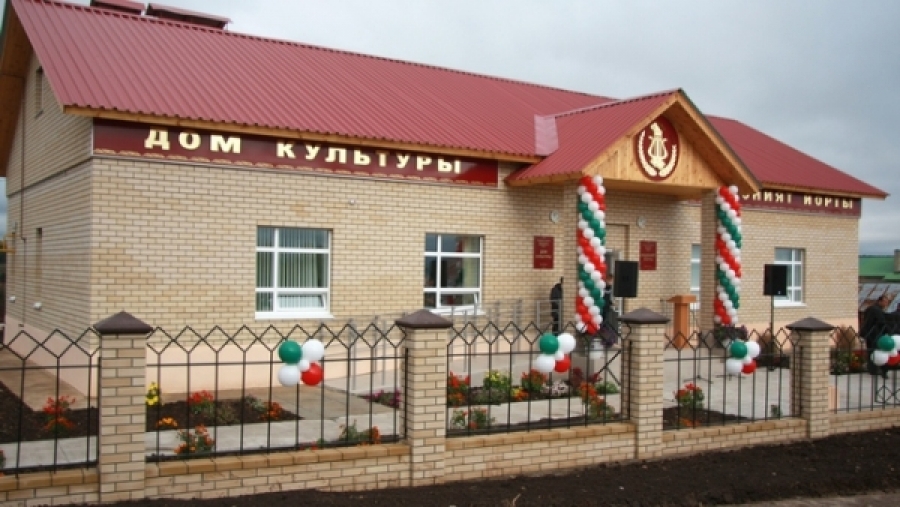 35
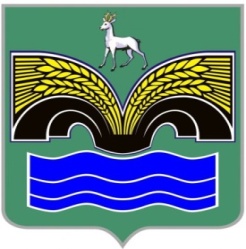 СТРАТЕГИЯ РАЗВИТИЯ МУНИЦИПАЛЬНОГО РАЙОНА КРАСНОЯРСКИЙ с.п. Красный Ярна период до 2030 года
РЕШЕНИЕ ЭКОЛОГИЧЕСКОЙ ПРОБЛЕМЫ
 организация системы по управлению сбором и утилизации  жидких и твердых бытовых отходов
СБОР ТБО
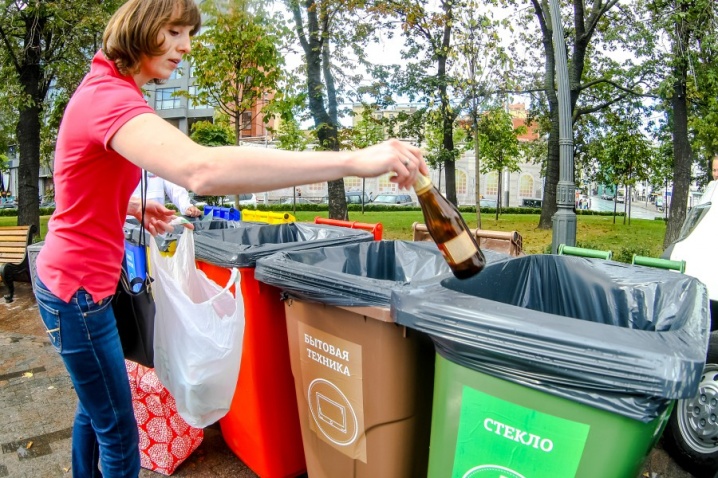 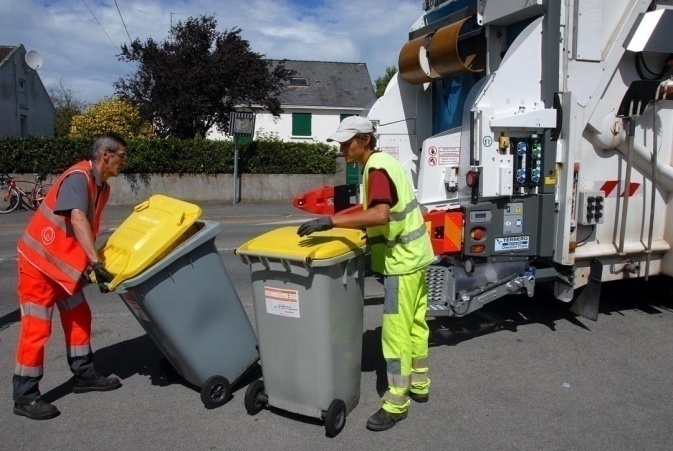 Утилизация ТБО
Утилизация ЖБО
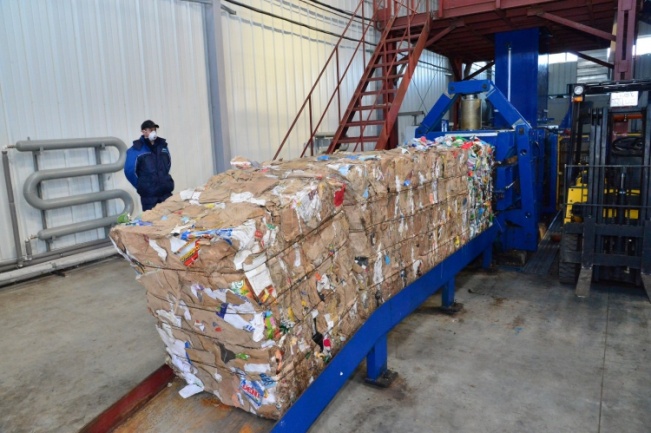 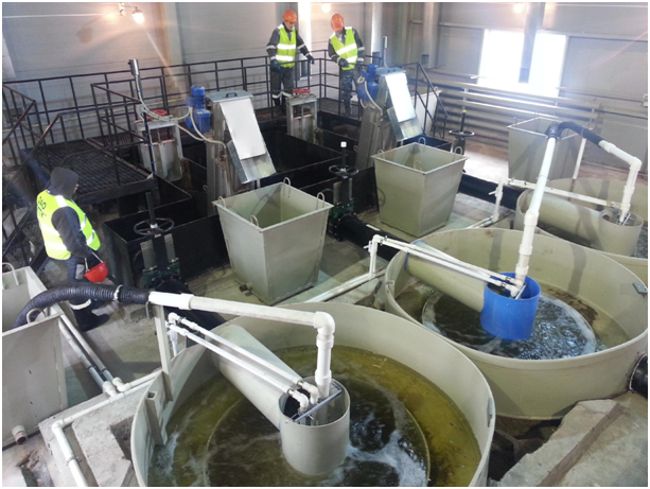 ЛИКВИДАЦИЯ СВАЛОК
36
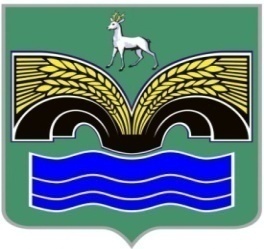 СТРАТЕГИЯ РАЗВИТИЯ МУНИЦИПАЛЬНОГО РАЙОНА КРАСНОЯРСКИЙ с.п. Красный Ярна период до 2030 года
СНОС АВАРИЙНЫХ ЗДАНИЙ  И СООРУЖЕНИЙ
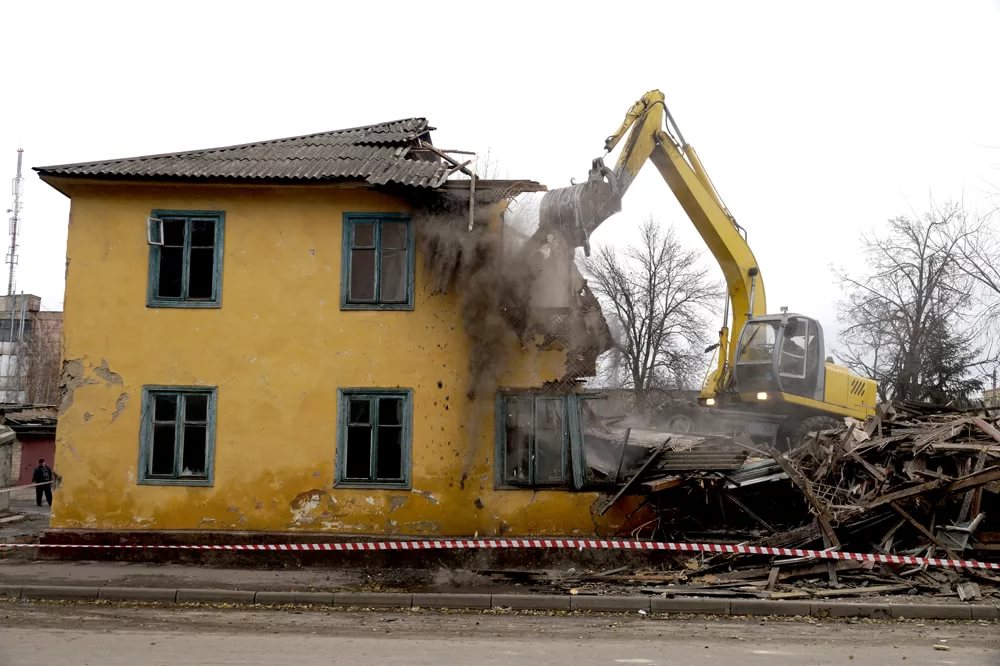 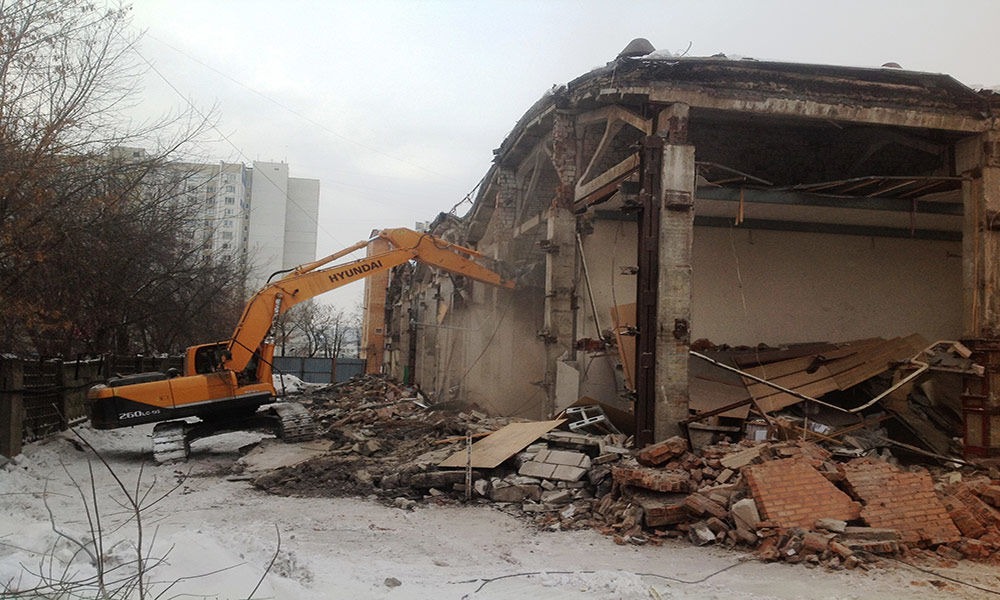 37